MORSKI PES
(Selachimorpha)
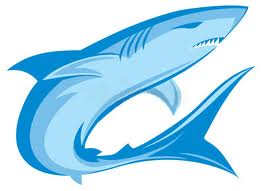 DRUŽINA: hrustančnice
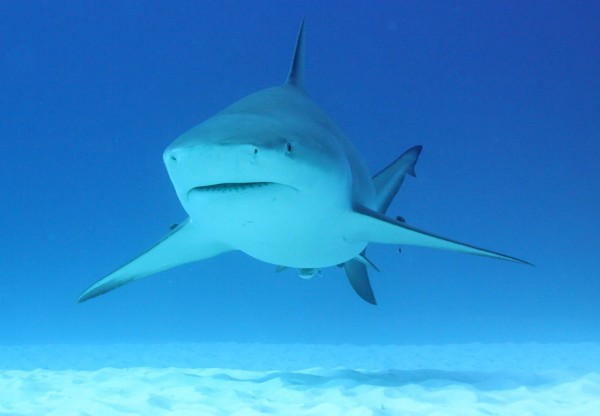 VRSTE: 340
Beli morski pes
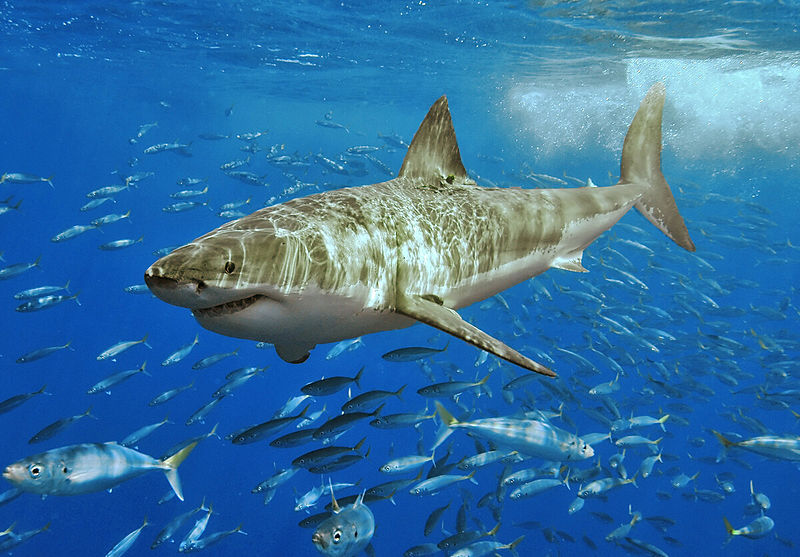 Tigrasti morski pes
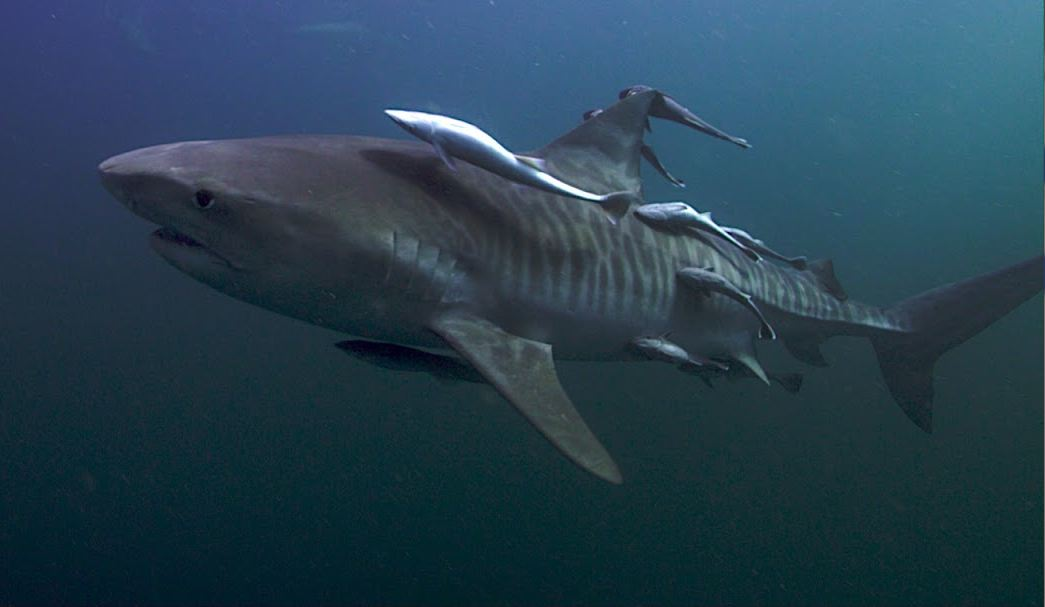 Morski pes kitavec
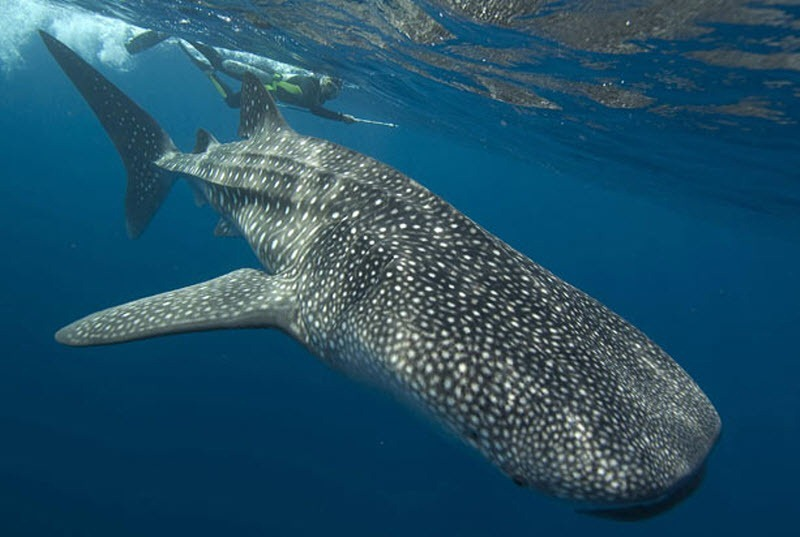 Morski pes kladvenica
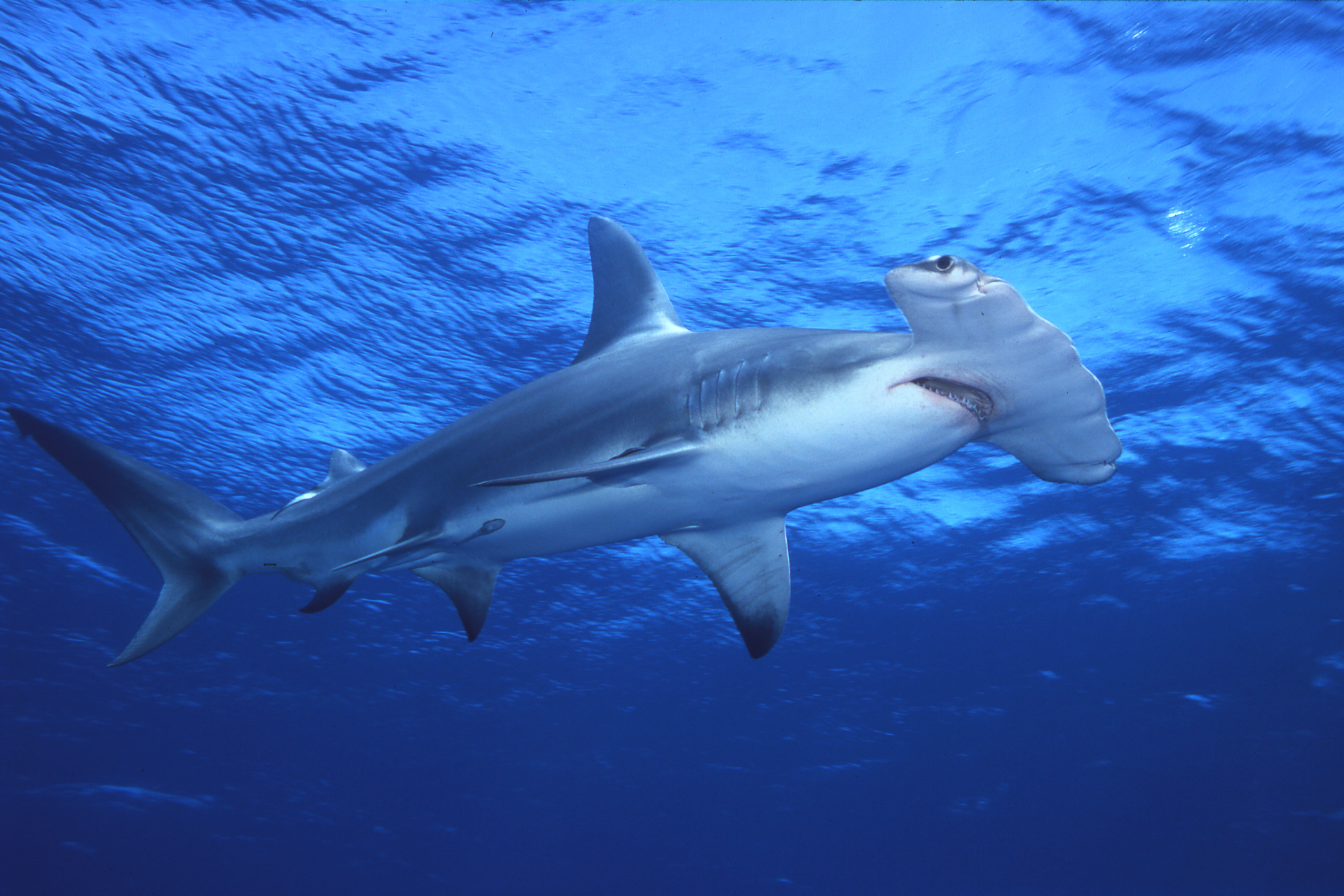 ZGRADBA TELESA:  
škržne reže
Nosnica
trn
plavuti
ostri zobje

ŽIVLJENSKA DOBA:
manj kot 25 let
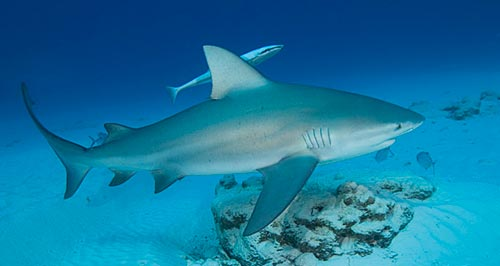 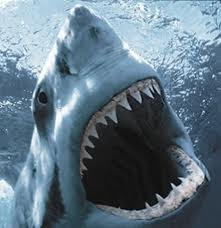 ŽIVLJENSKI PROSTOR: morje
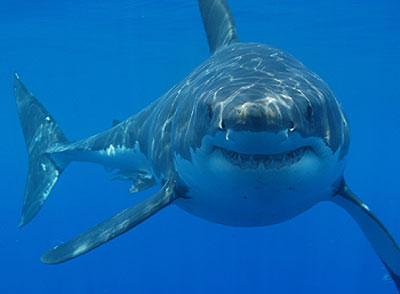 PREHRANJEVANJE: mehkužci, raki in planktoni
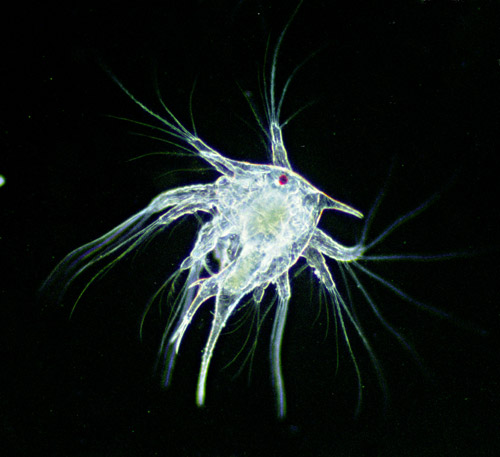 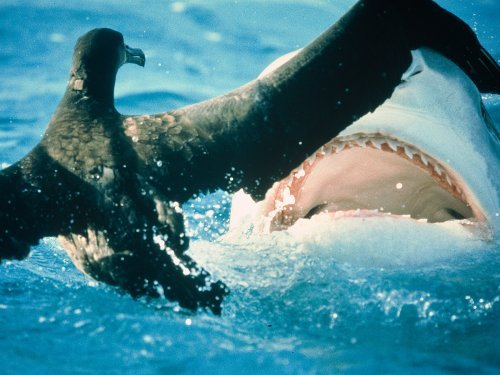 RAZMNOŽEVANJE: na več načinov:
ležejo jajca v ovojnici, kjer se zarodek razvija;
v telesu nosijo žive mladiče, ki se hranijo preko placente (posteljice);
v telesu nosijo jajca v ovojnici, kjer se mladiči razvijejo in nato rodijo živi.
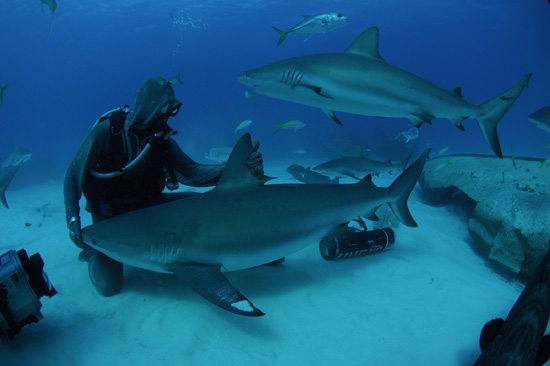 ZANIMIVOSTI: 
Njegova najvišja hitrost je lahko tudi čez 95km/uro.
Zobje se menjajo vsakih 8 do 15 dni. V celem življenju jih ima okoli 30 000.
80% morskim psom grozi izumrtje.
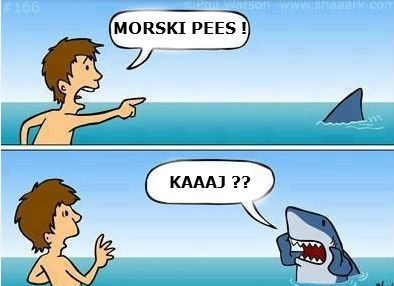 KONEC
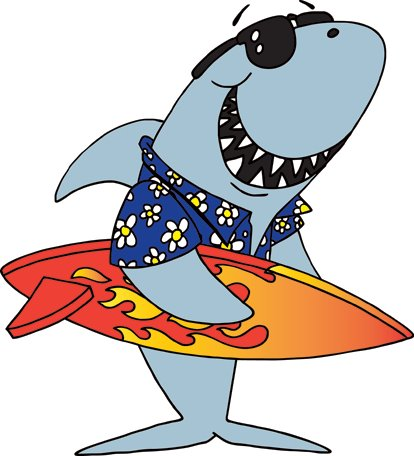 SE VIDIMO NA MORJU